VALENTINE'S DAY (OR LOVE AND FRIENDSHIP DAY)
PRESENTED BY: 
JOSE RAÚL BELTRÁN ROMERO 
CYCLE 6-2 
2021
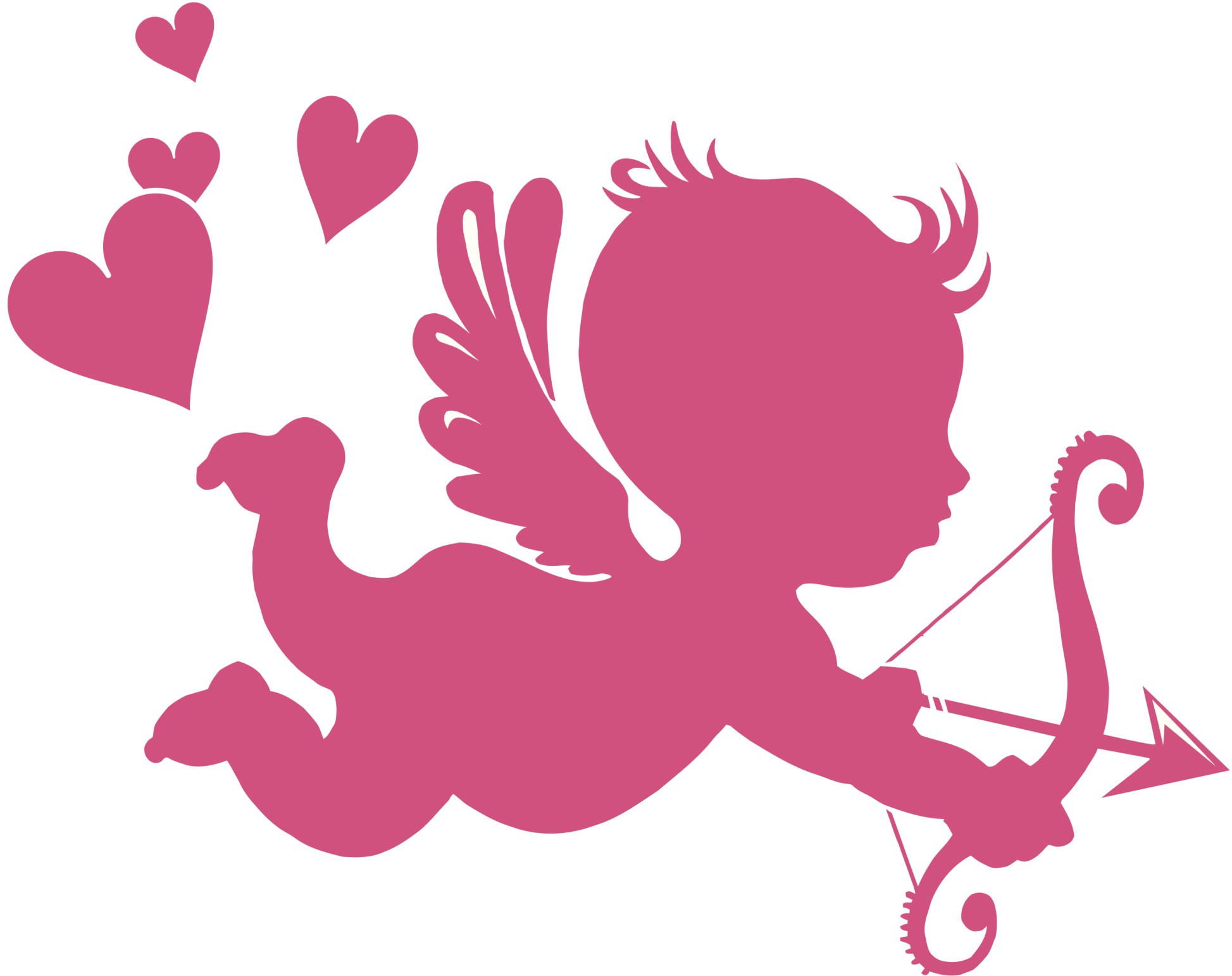 Valentine's Day, also known as Love and Friendship Day, is a holiday to celebrate love between couples and friends. It is a special date for lovers and friends to express their love and affection. It is a celebration in which lovers give each other gifts (flowers, chocolates), cards are dedicated and letters and messages are written to express their love. It is a day when people go out to dinner or attend themed events. All this has contributed to many people criticizing that it has lost its original spirit and that it has become a commercial celebration. Valentine's Day, also called Valentine's Day, is celebrated on February 14 in almost all countries. In Colombia, however, the Day of Love and Friendship is also celebrated on the third Sunday in September.
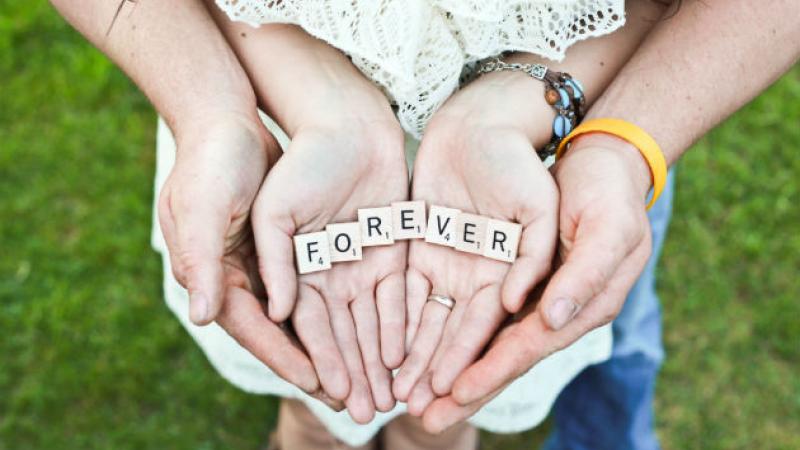 There are several stories about the origin of Valentine's Day. One of the most popular accounts that, during the Roman Empire, Emperor Claudius II forbade soldiers to marry, as he considered that single men performed better in battle. A bishop, named Valentine, considered this prohibition unjust, and, contravening the order of the emperor, secretly married couples, among other things to safeguard the sacrament of marriage. Upon being discovered by Caesar, he was imprisoned. In prison, Valentin was ridiculed by his jailer, who challenged him to restore sight to his blind daughter, which Valentin did in the name of the Lord. It is said that on February 14 Valentine was executed, hence the feast of Saint Valentine is celebrated on this day. Another story tells that, in reality, the Catholic Church created Valentine's Day to end the pagan tradition of the Lupercal festivals, which was a rite of fertility.
ORIGIN OF VALENTINE
Phrases for Valentine's Day "Loving someone deeply gives us strength. Feeling deeply loved by someone gives us value ”. Lao Tzu. “If you don't love me, I will never be loved. If I don't love you, I will never love. " Samuel Beckett. "In true love, the smallest distance is too great, and over the longest distance bridges can be built." Hans Nouwens. "Never forget that the most powerful force on earth is love." Nelson Rockefeller. "Neither absence nor time are nothing when you love." Alfred de Musset. "To love is to find your own happiness in the happiness of another." Gottfried Leibniz.
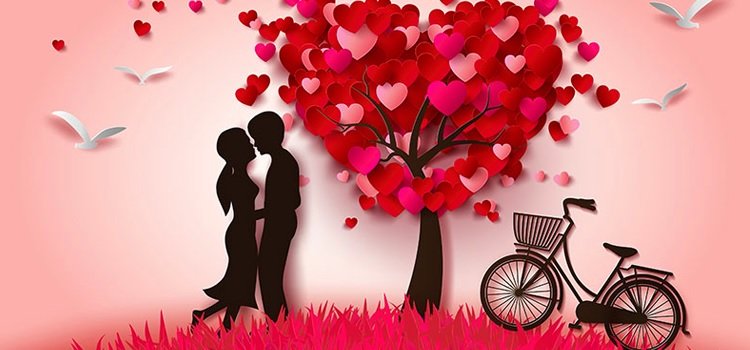 THANK YOU